John 1:1-4
1In the beginning was the Word, and the Word was with God, and the Word was God.

2 He was with God in the beginning.

3 Through him all things were made; without him nothing was made that has been made.

4 In him was life, and that life was the light of men.
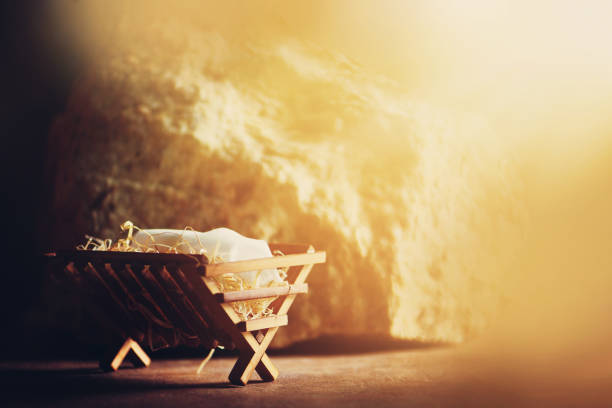 Life, Light & Love
God is Life – Tom Kenneally
08/01/2023
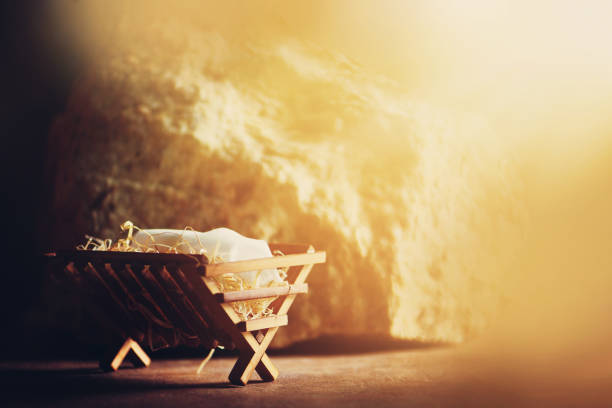 Assumptions often are untrue, or perhaps not a full truth. 

we often do this with God.
 
Maybe you want to work on your relationship with God.
 
This is why we want to focus on who God is
The Bible is God’s self-revelation to us

There is key passages in John, we will start with the first four passage of the Gospel of John.
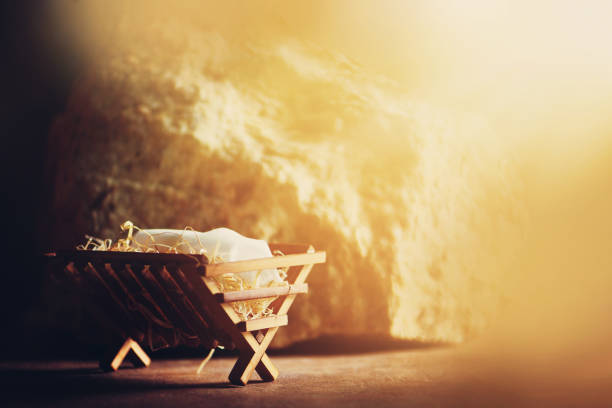 1 In the beginning was the Word, and the Word was with God, and the Word was God. 2 He was with God in the beginning. 3 Through him all things were made; without him nothing was made that has been made. 4 In him was life, and that life was the light of all mankind.
In Genesis we see the creation story

We see the Spirit of God or the Holy Spirit hovering over the nothingness that exists, we see the Father also

In John we see the Word (or Jesus) and the Father interacting before creation.
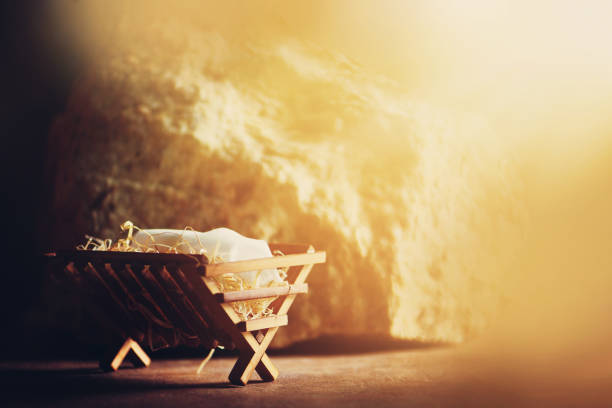 God in ALL His persons has forever been alive.
We see God in this Life before creation living in dynamic relationship with one another. 

This perfect community of the Trinity is self-sufficient, they are living out of WHO THEY ARE not what they need.
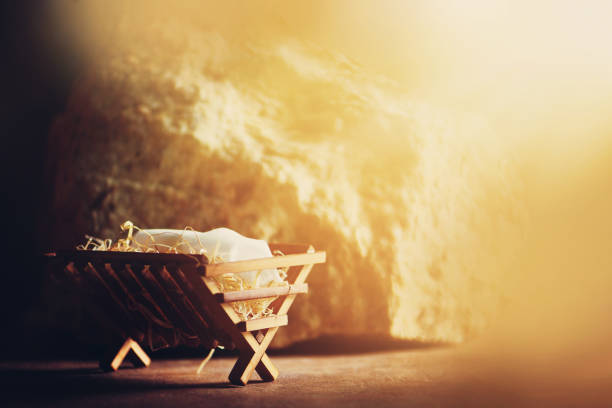 God is Forever Alive

God is Living Forever in Relationship
God brings order from the chaos that is the Nothingness before creation

He gives life to His masterpiece of creation: US
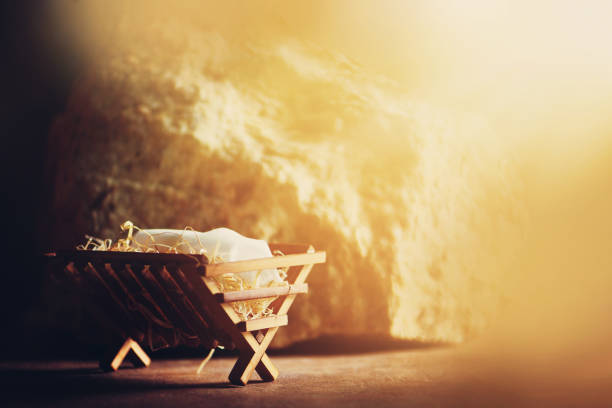 Jesus is the bread of Life (John 6:35-48)

Jesus is the Resurrection and the Life (John 11:25)

Jesus is the way, the truth and the Life (John 14:6)
The Bible is God’s self-revelation to us

There is a key passages in John, we will start with the first four passage of the Gospel of John.
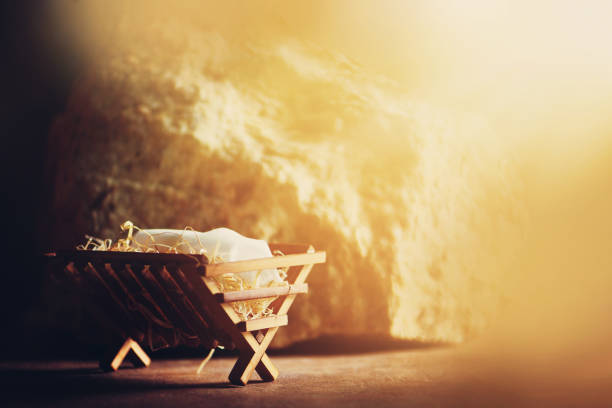 God is Forever Alive

God is Living Forever Relationally

God is the source of ALL Life
God grants us life, and we immediate turn from Him who is Life and accept the only other option which is death. 

God values the Life He gives so brings New Life through dying Himself.
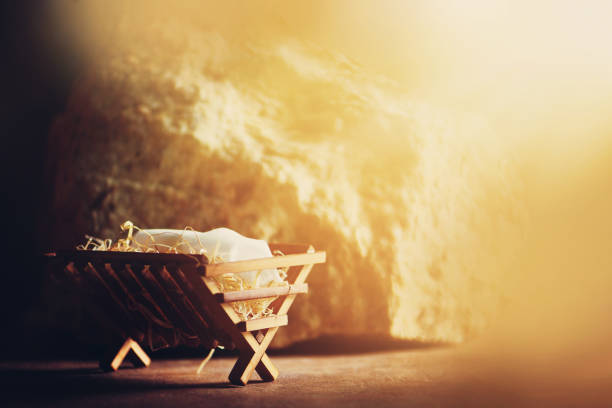 God is Forever Alive

God is Living Forever Relationally

God is the Source of All Life

God gives us New Life
How will you respond to this New Life?
Accept it?

Reject it?

Explore it?

Even if you have accepted it perhaps you should Explore it more?